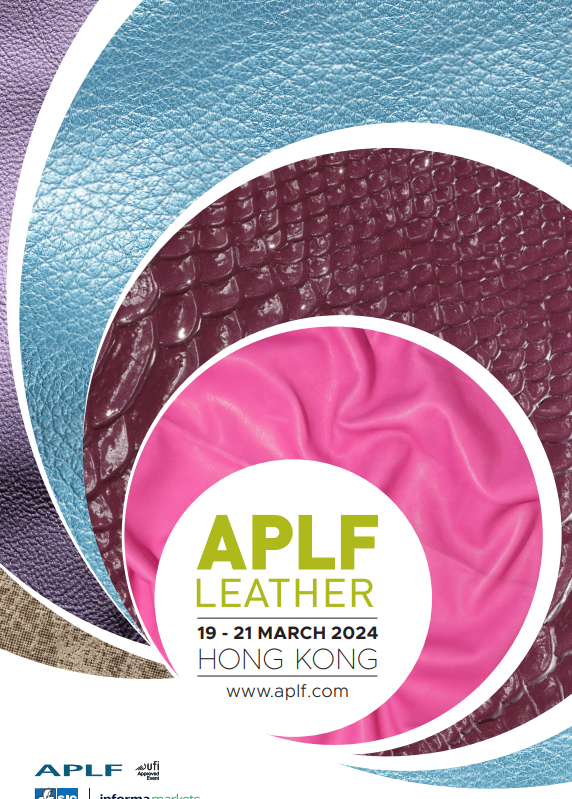 [Company Name]
Booth: xxxx
Register at www.aplf.com